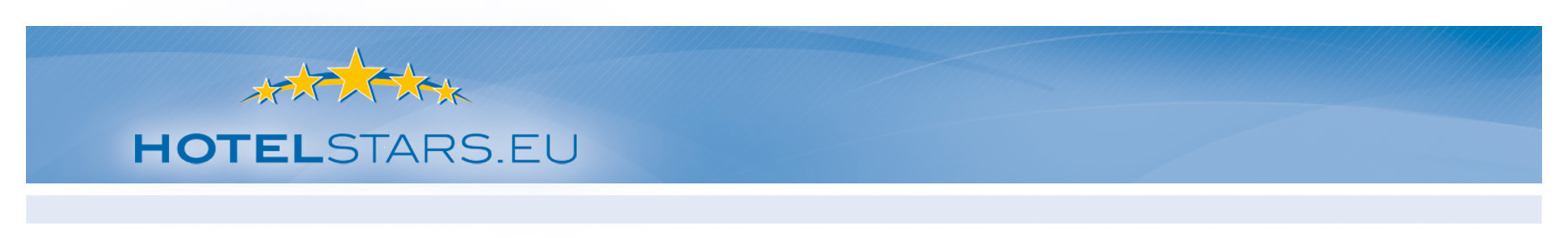 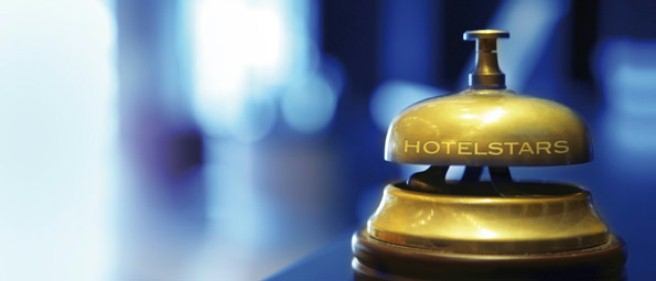 HOTELSTARSHarmonized European classification system
8th SESSION OF THE HUNGARIAN-CROATIAN 
WORKING GROUP ON TOURISM
18 June 2013
Lukács Attila
Hungarian Hotel & Restaurant Association
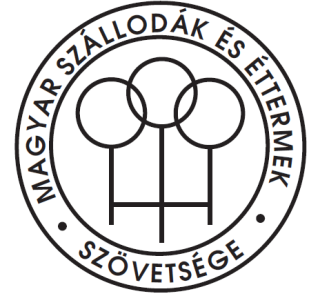 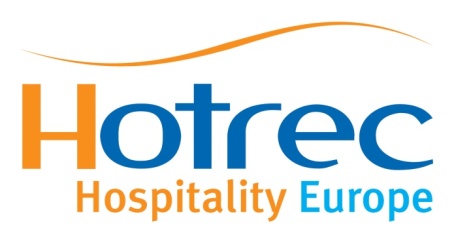 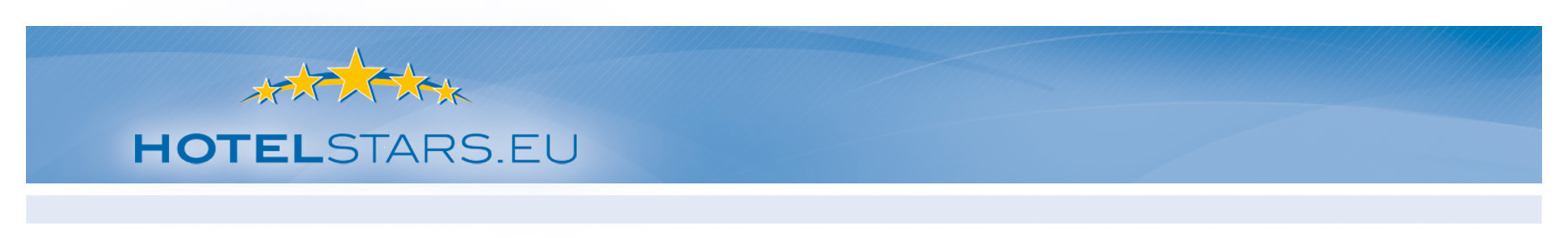 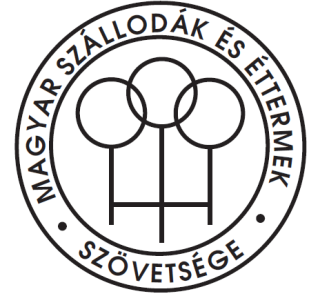 HOTELSTARS UNION
Strategic partnership – for hotel classification
Founding (December 2009.) 
Founder members – Hotel Associations of  7 countries
Austria, Czech Republic, Germany, Hungary, Netherlands, Sweden, Switzerland,
Cooperation with HOTREC – EU member countries umbrella organization (Hotels Restaurants & Cafes)
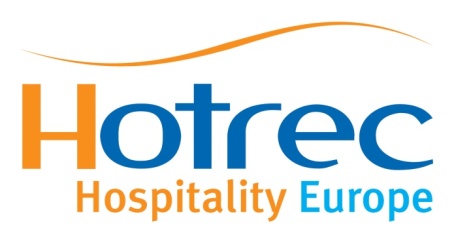 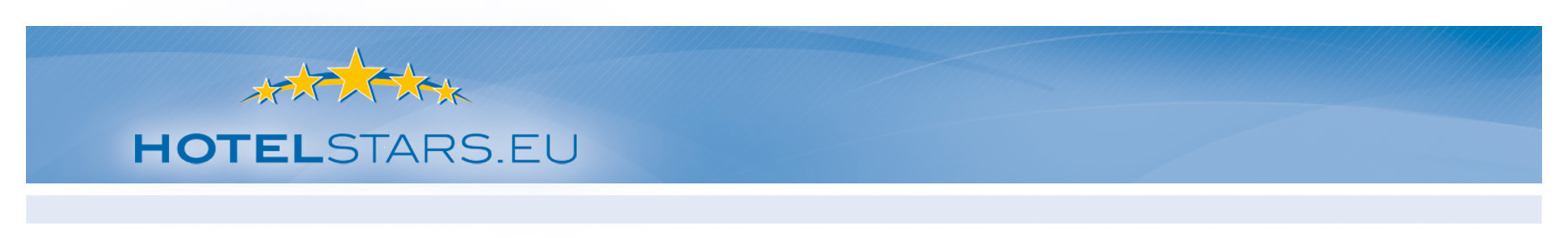 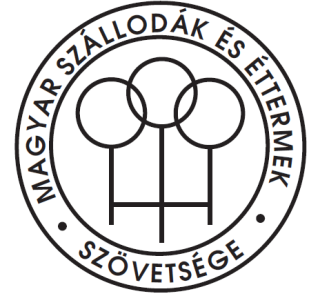 HOTREC
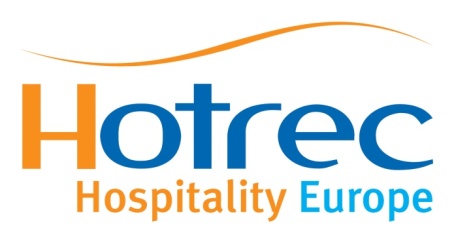 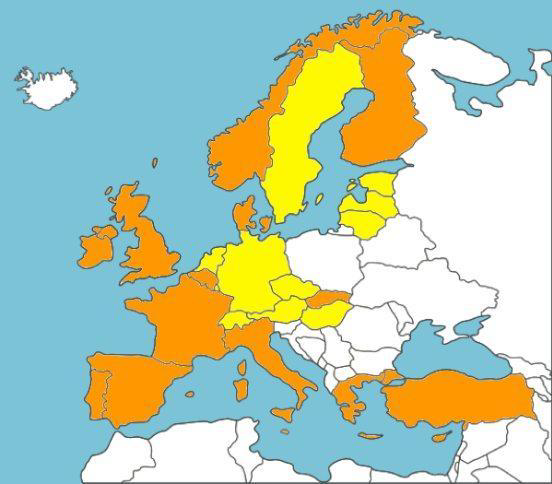 26 country
43 member association
 

       -  HOTREC countries
           - HOTELSTARS UNION + HOTREC countries
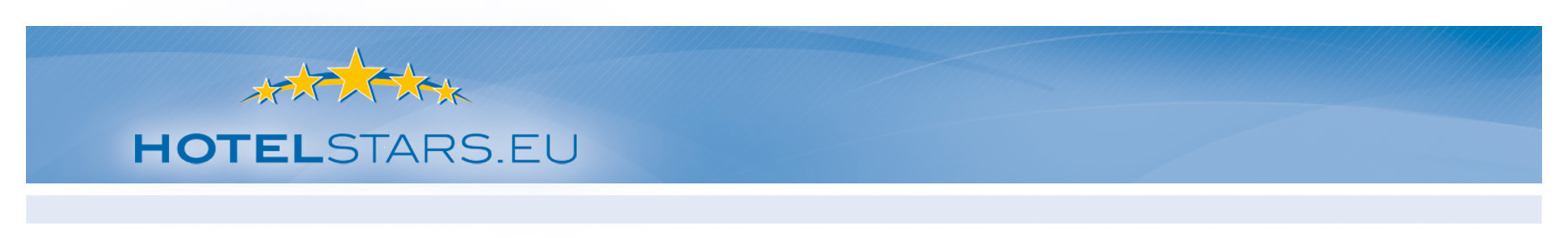 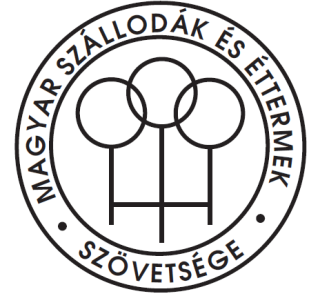 HOTELSTARS UNION
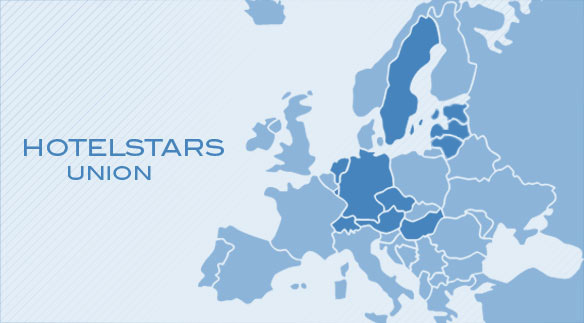 150 million potential clients            more,  than 18.000 classified hotels
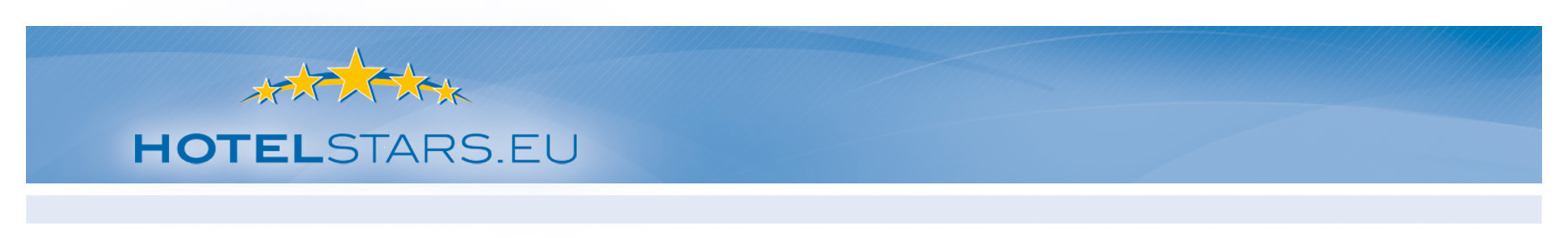 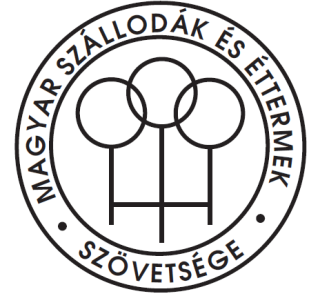 EXPANSION OF HOTELSTARS UNION

France, Spain, Italy – observer status, harmonization of criteria
 Further interest in the HOTELSTARS system:
Middle-East countries
Turkey
South-America
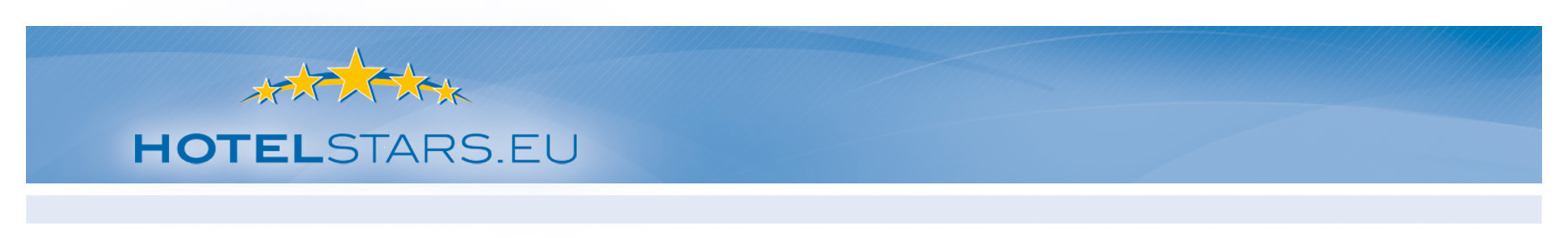 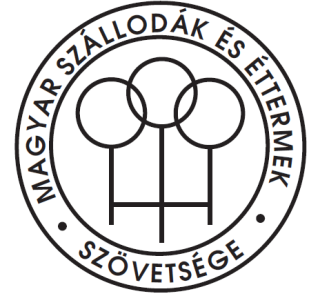 Classification process:
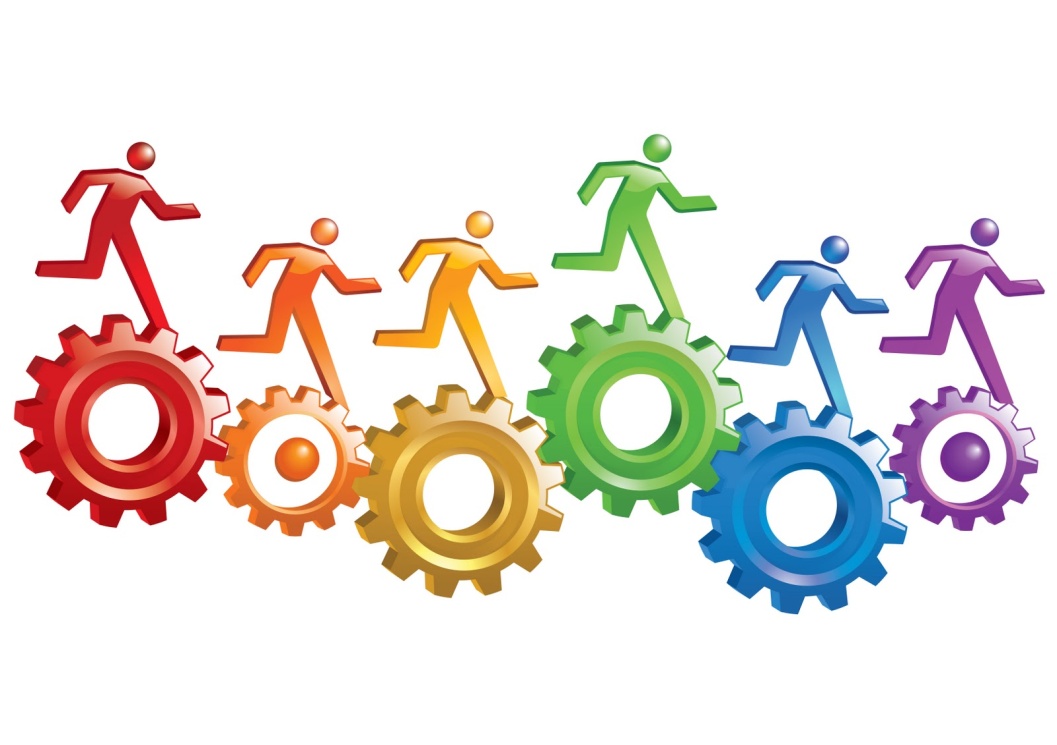 4 year contract + HSU-National Label sign
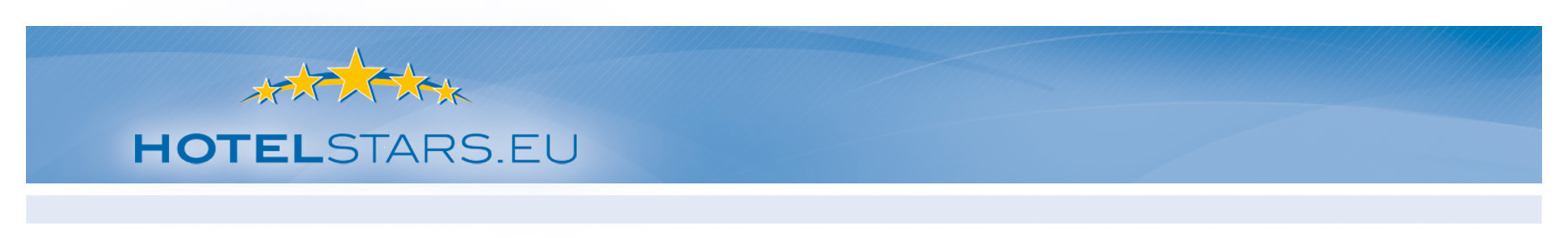 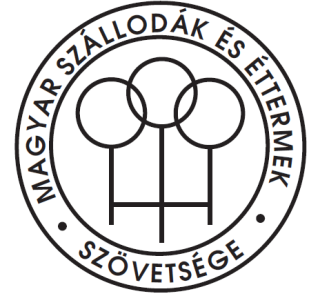 Characteristics
Objective		Y/N	
Transparent – for the guests & hotels
On-line
Harmonized -  within EU
Dynamic –  (2010-2014) will be renewed from 2015

THE WINNER IS THE GUEST!
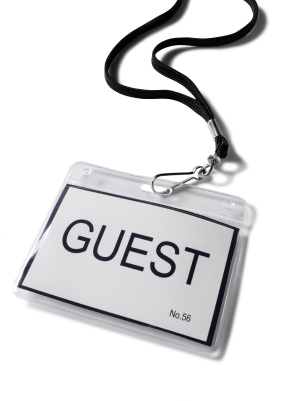 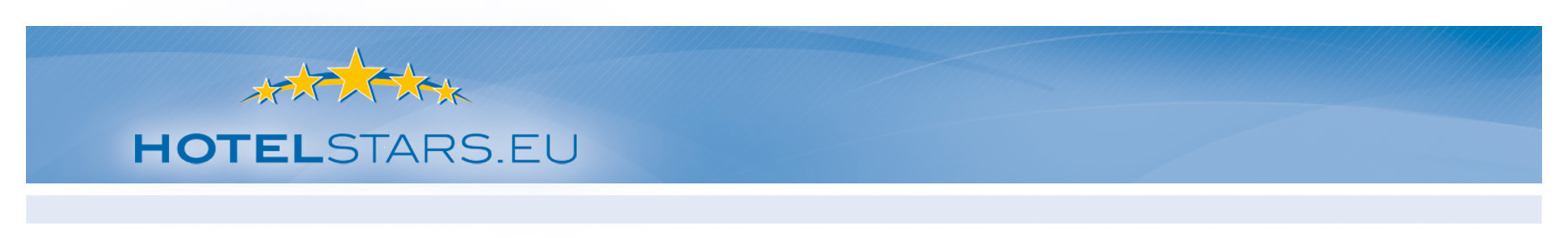 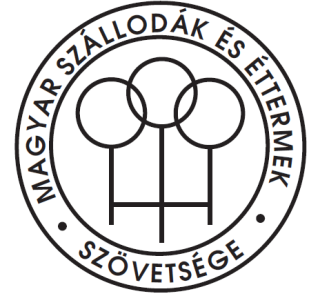 HOTELSTARS CRITERIA
5 category : 1*- 5* (superior)
270 criteria ( mandatory M, optional )  860 points 
Succesful classification: different points by category & minimum number of criteria
Product and service elements audit
Wellness classification –  specific in Hungary 
Focus on quality management: proper complaint handling, Mystery guesting,  EHQ
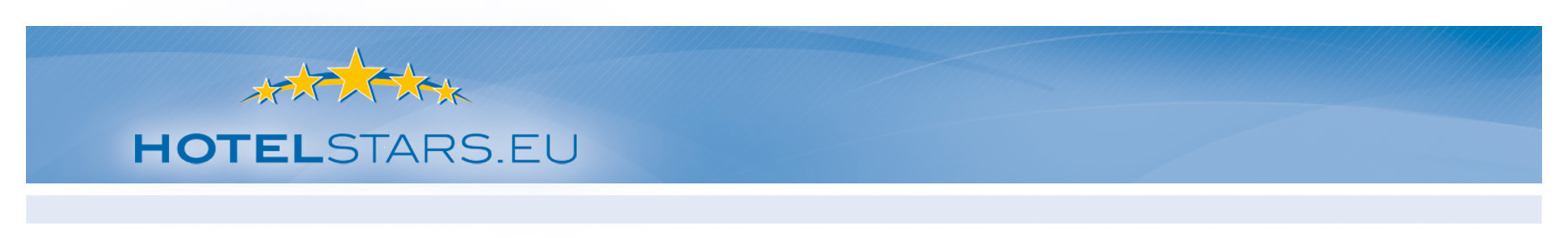 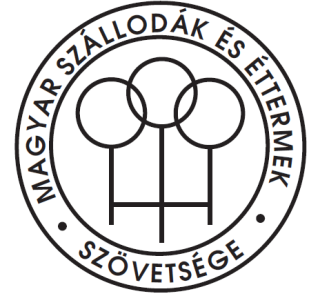 ADVANTAGE & RESULTS OF 
HOTELSTARS 



Harmonized criteria
Based on guest experiences  approach through the guest’s eye
For the hotels – competitiveness improvement
For the guests – quality improvement
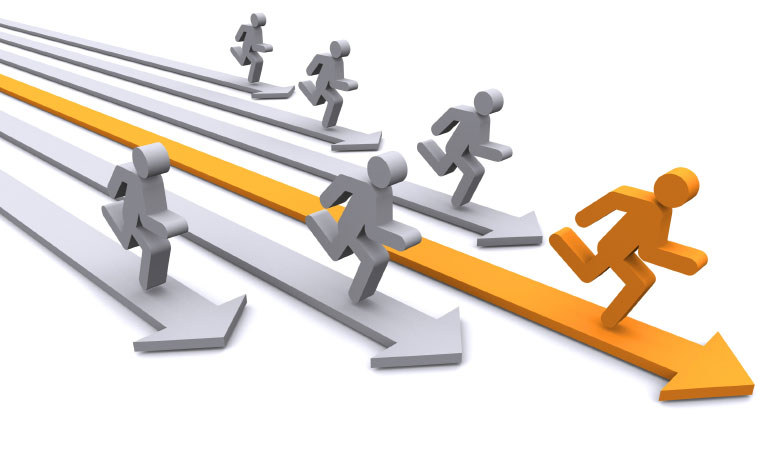 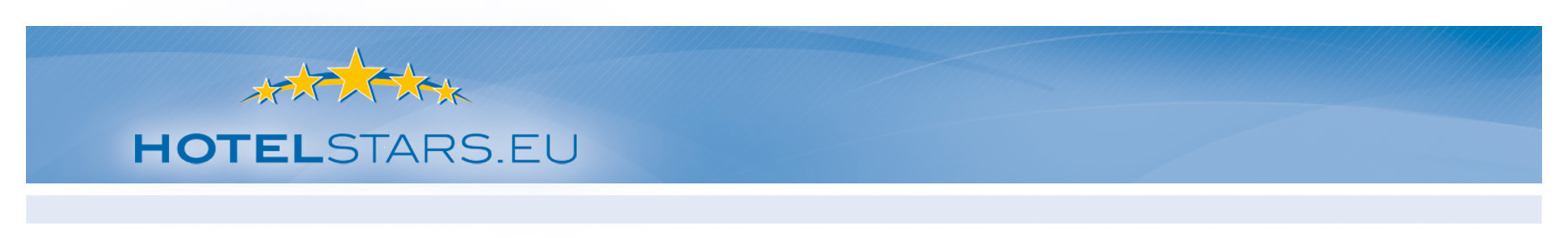 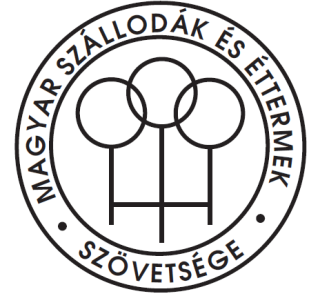 HOTELSTARS UNION – HUNGARY
First classifications -  November 2010. 






Current status:

Hungary – 870 hotels
Registered : 	479
Classified : 	333
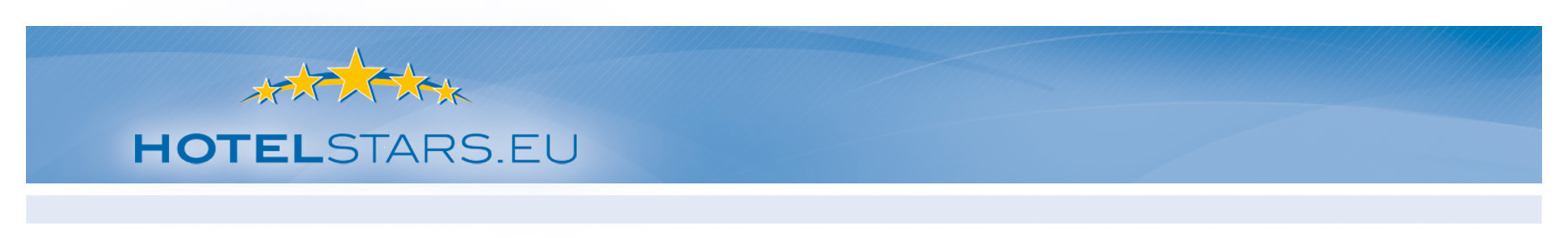 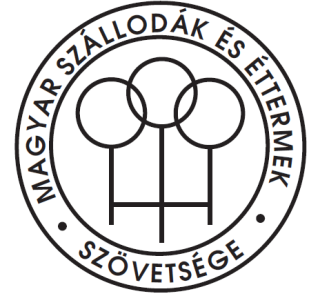 Common operation of the classification system: 
Ministry for National Economy           Hungarian Hotel & Restaurant Association
Content:
HOTELSTARS – National Label
Unified metal sign  Hotelstars Union (Hotelstars Union, MNE - HHRA logo)
Quality level increase of hotels
Consumer protection/orientation
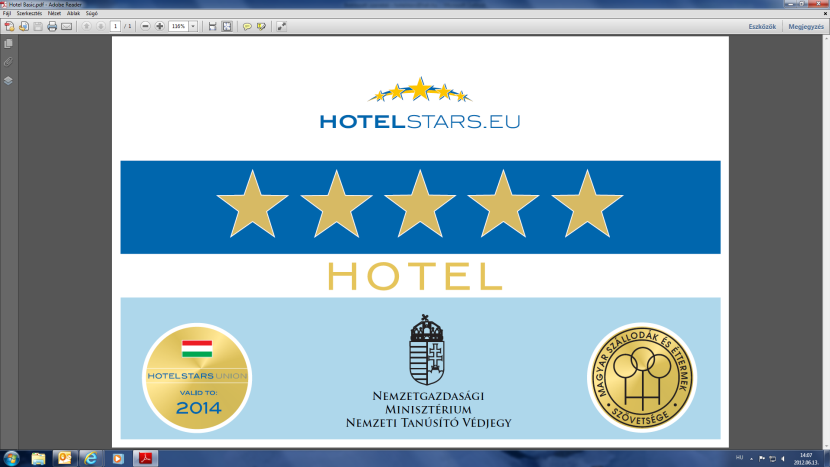 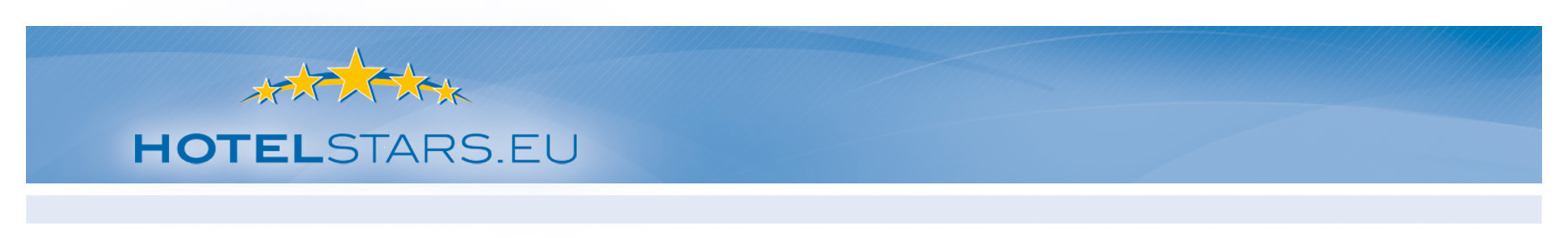 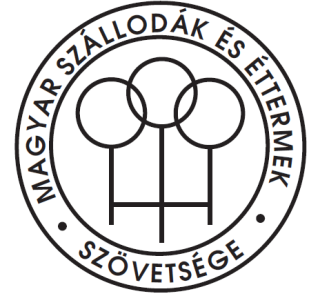 Fulfill criteria
+ Quality level increase
= Guaranteed success
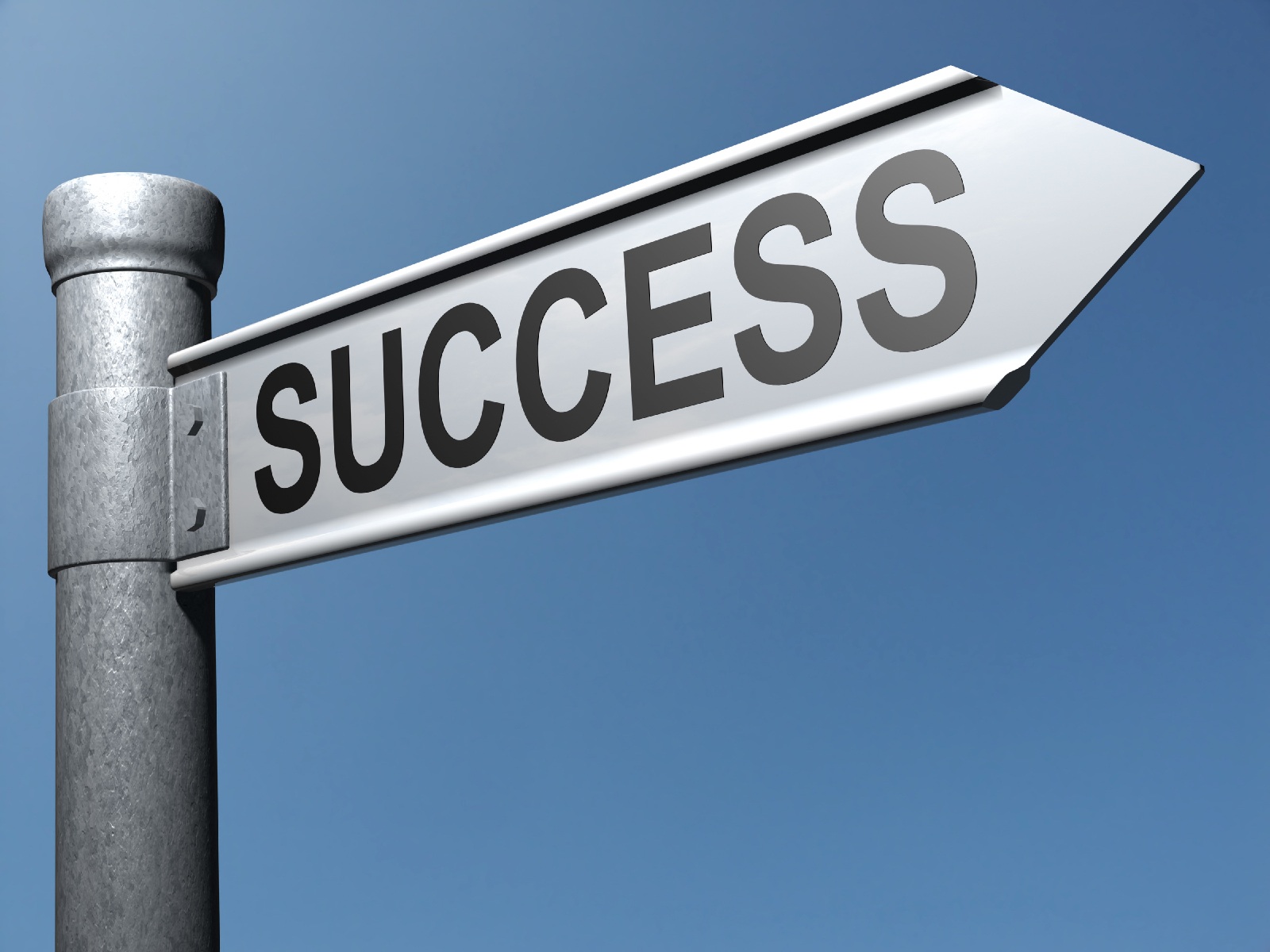 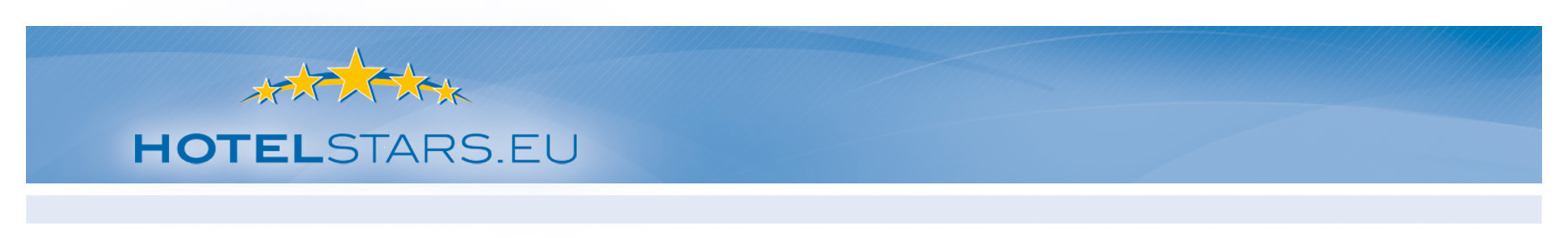 E-mail: attila.lukacs@hah.hu
Web: www.hah.hu   www.hotelstars.hu
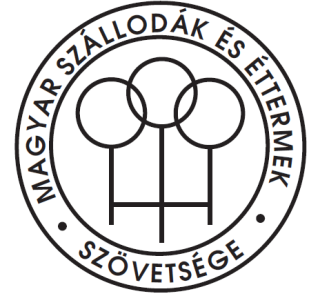 Thank you for your attention!


E-mail: attila.lukacs@hah.hu
Web: www.hah.hu   www.hotelstars.hu
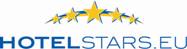